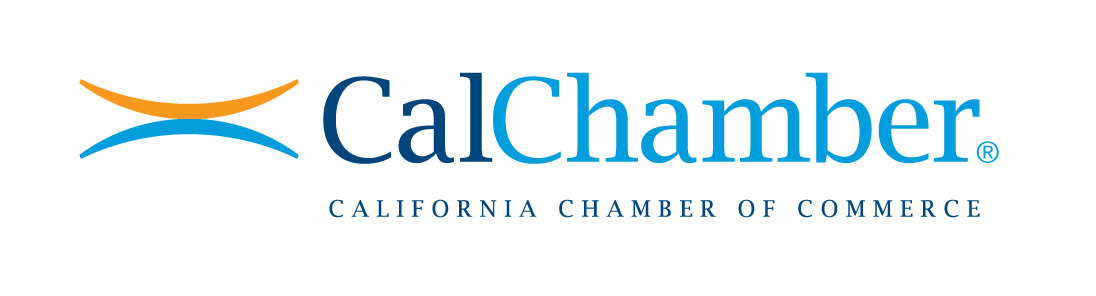 Social Narratives, Economic Realities and the Outlook for 2024Focus on California
Christopher Thornberg, PhD
Founding Partner, Beacon Economics
May 2024
Overview
Beacon Economics
Founded in 2006 on the basic principle of letting the data drive the narrative
Custom economic reports, analyses & forecasts

Today’s Presentation
What we think is happening in our economy
What is actually happening in our economy
How the combination of the two drive the outlook

Access to slides available through QR code at end of presentation
Social Narrative
Social Narrative
Economic Reality
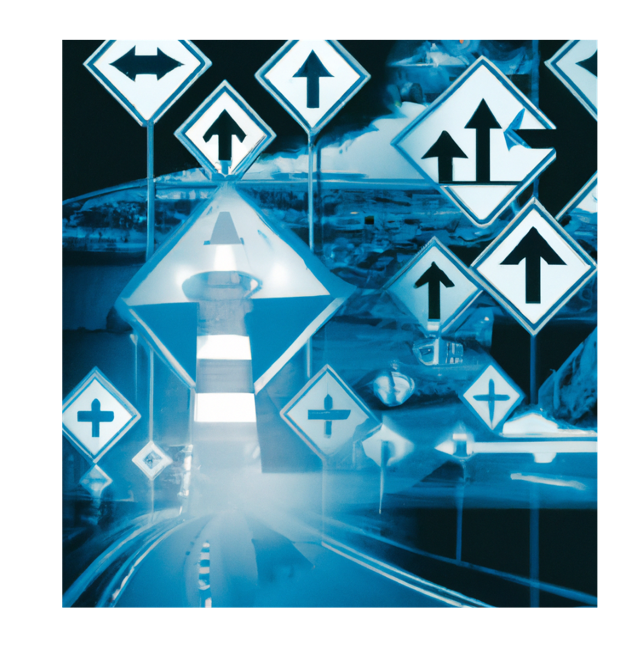 The 2023 / 2024 Macro Narrative
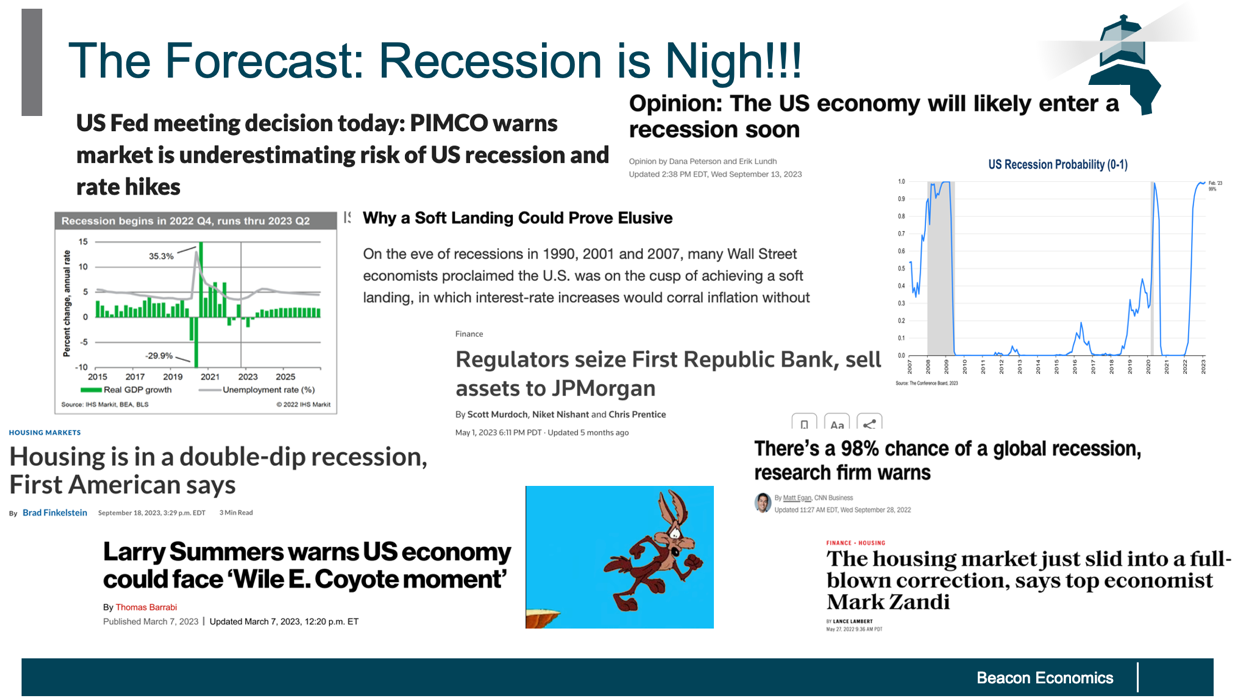 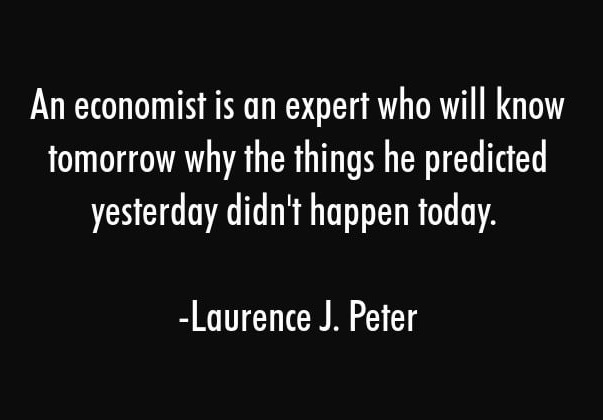 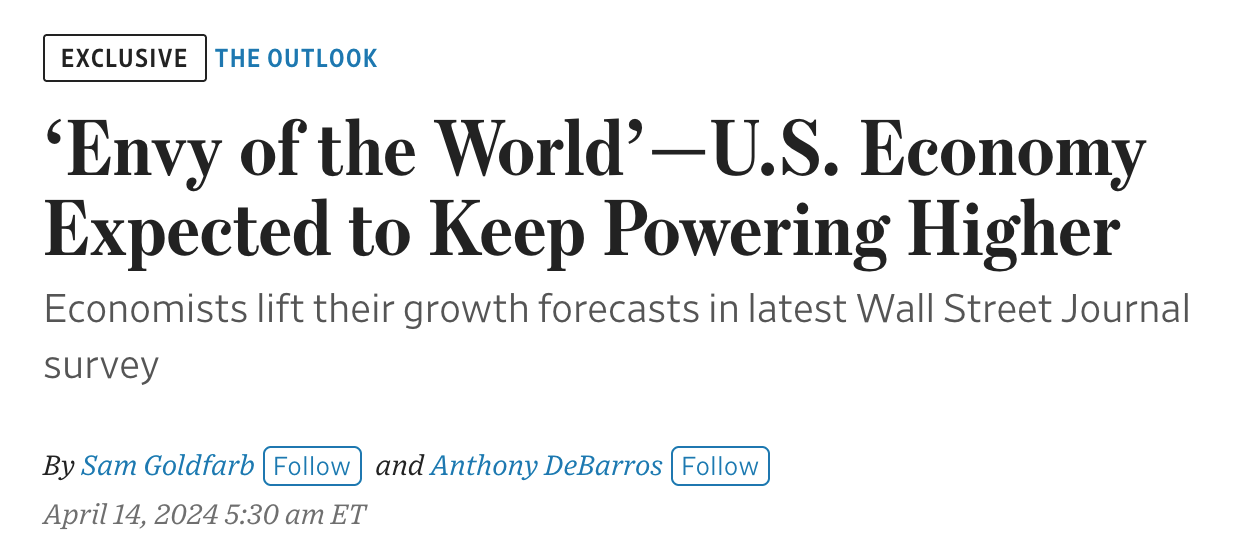 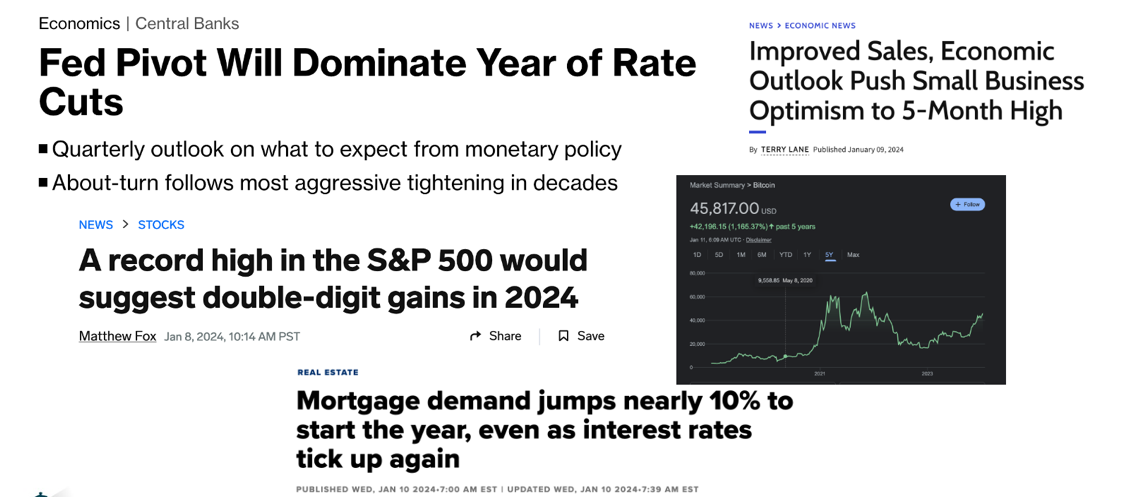 Beacon’s Outlook
Beacon’s Outlook for ’24
There was little risk of a “hard landing” 
Presumed distress were signs of an overheated economy
The Good: economy will continue to expand at a decent pace
The Bad: interest rates will not be falling soon
The Ugly: Asset markets, federal deficits, and labor supply
California Economy: Not Dead Yet
Economy is stronger than the headlines would have you think
Housing shortages remain dominant issue
Budget deficit a function of poor fiscal planning
The Big Issue: false narratives / bad policies
Political partisanship / inability to compromise
“Crisis management” mode preventing pursuit of good policies
Big story of 2024: one very ugly election
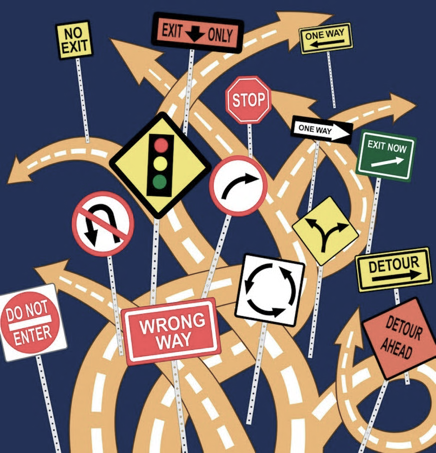 2023: A solid year for growth
Contributions to Real GDP Growth
Q1: Slower output, not demand
Americans having fun!!
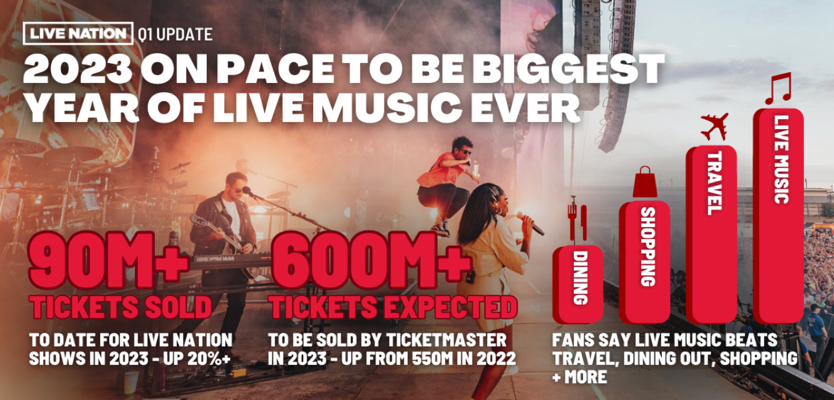 38% higher than pre-pandemic
The New Roaring 20’s?
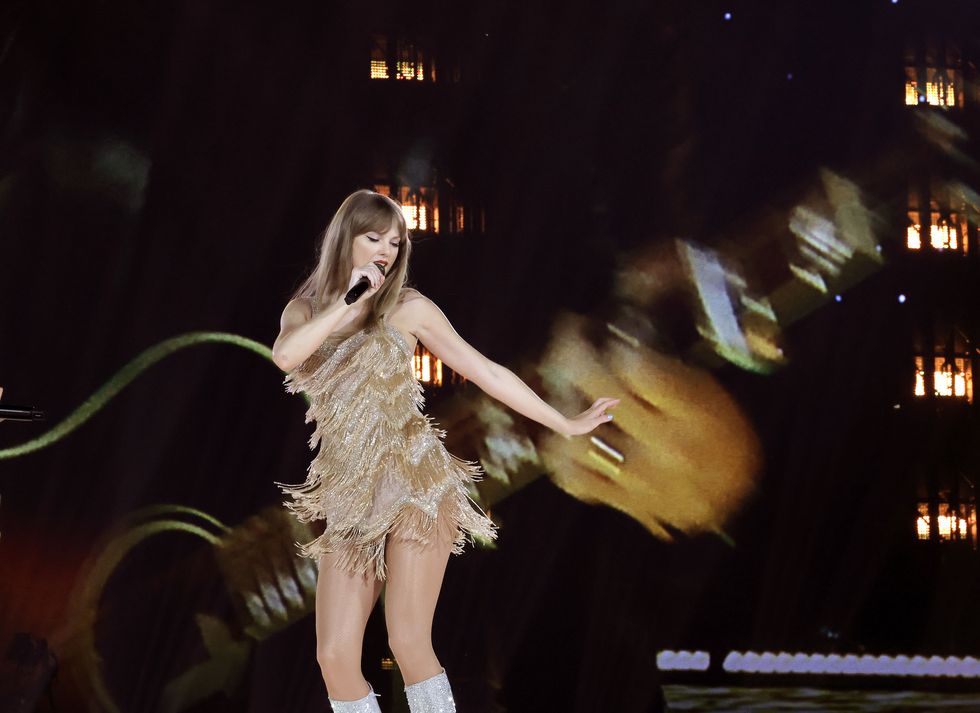 Total 4 Year Growth: 20%
6% Growth 2022-23
-1% Growth 2022-23
Little visible financial distress
US Labor Markets still tight
Rates up, but investment steady
Frozen Housing Market, and yet…
Slowing Inflation / Rising Confidence
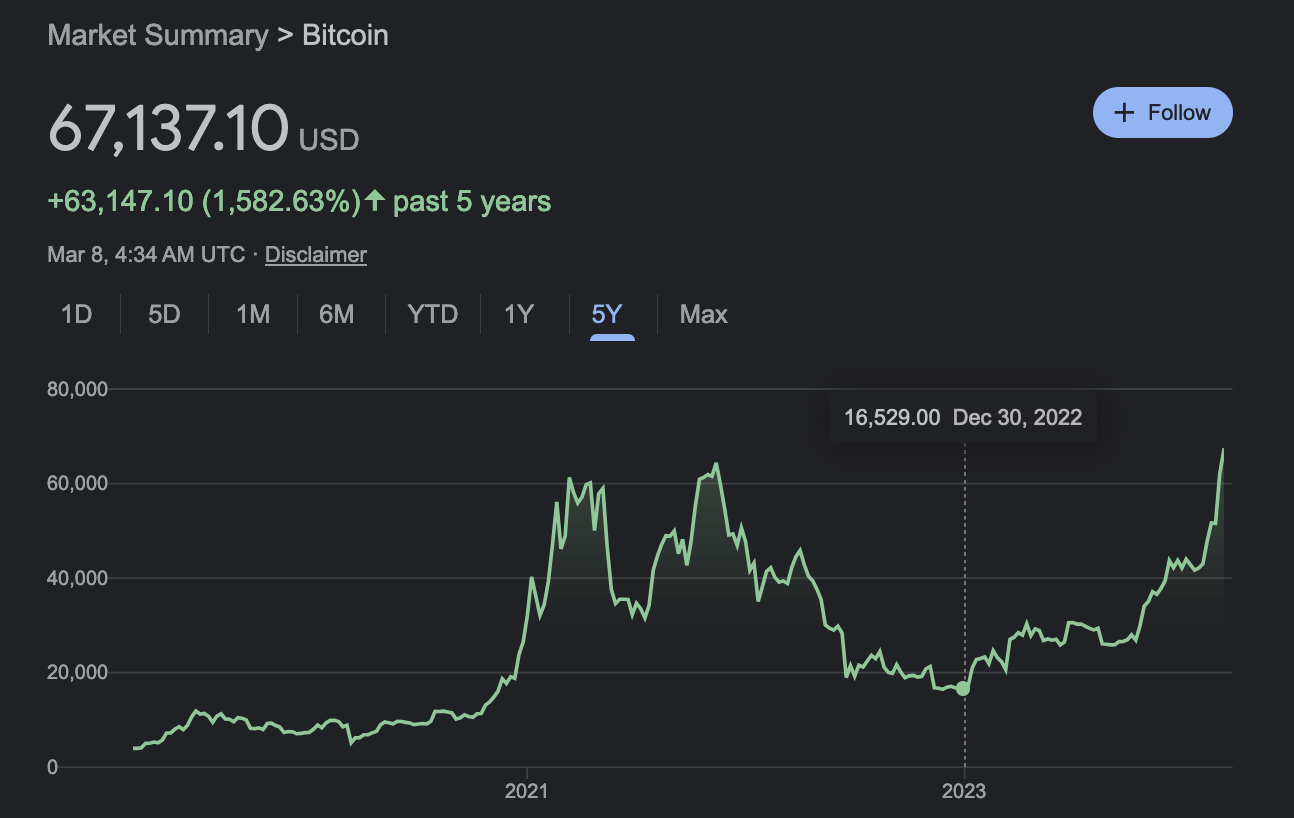 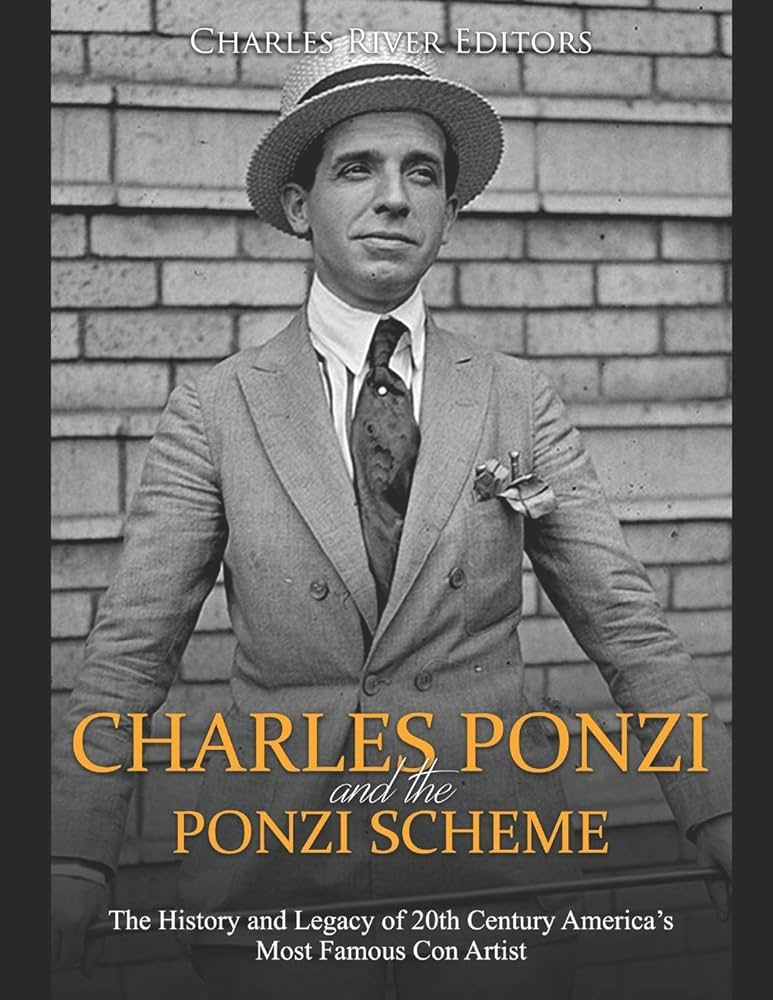 Beware the Narrative
Social Narratives
Economic Reality
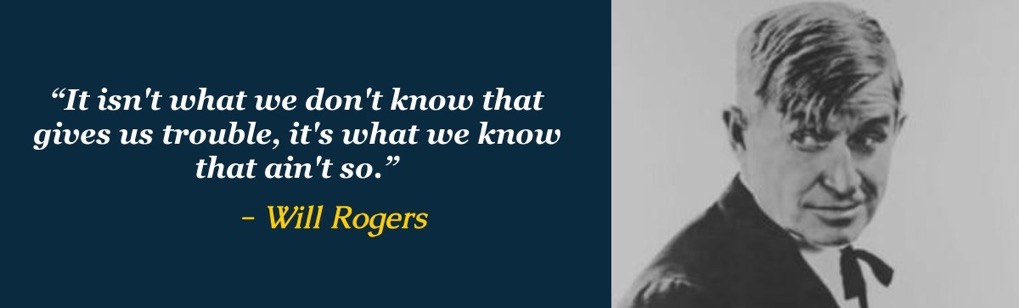 “We need to incorporate the contagion of narratives into economic theory. Otherwise, we remain blind to a very real … mechanism for economic change..” 

	―R. Shiller, Narrative Economics
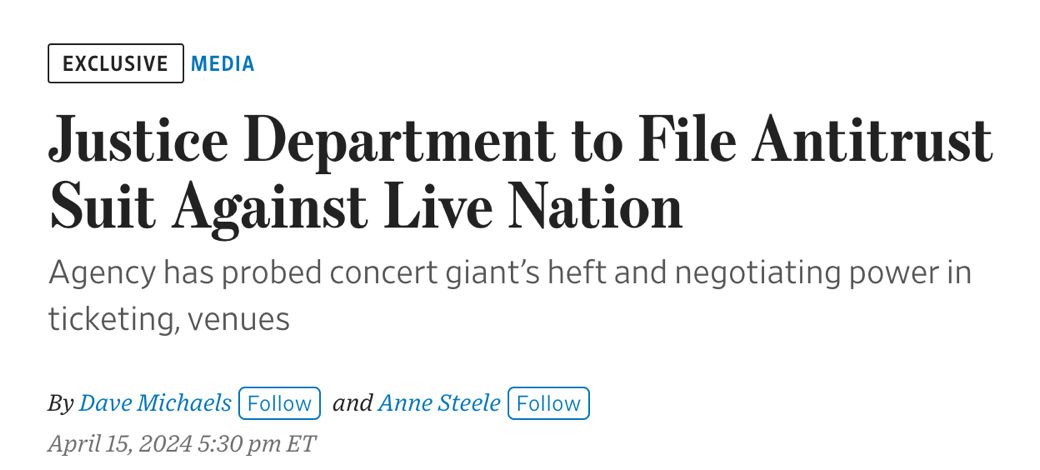 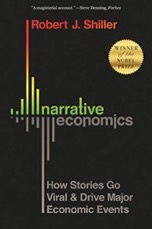 The Unsustainable Federal Deficit
Ticketmaster fees are too high
The Value of Bitcoin
Miserabilism and the Pandemic
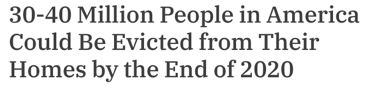 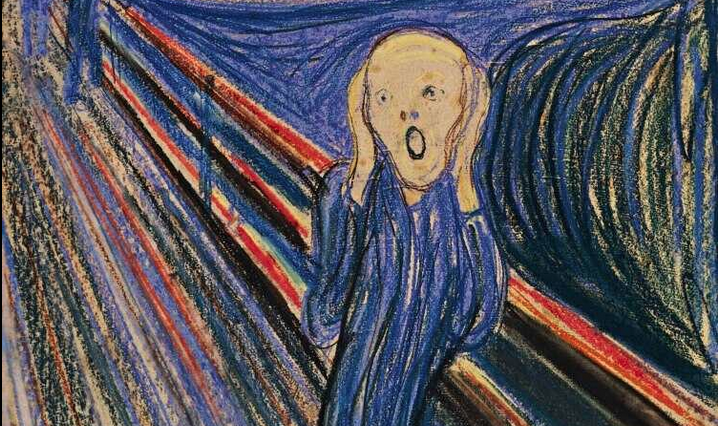 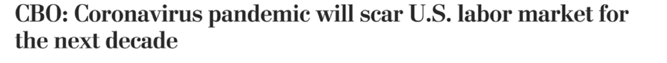 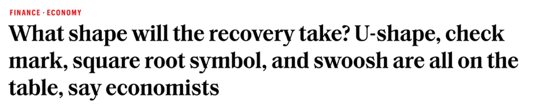 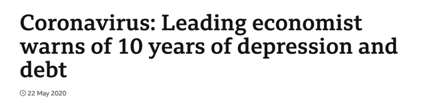 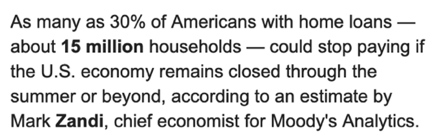 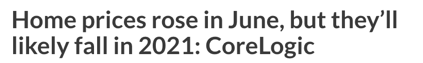 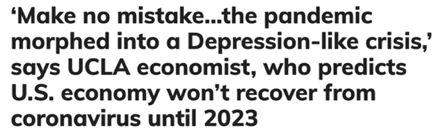 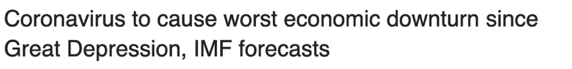 The Pandemic Over-reaction
Actual Lost GDP: $1.2 Trillion
Fiscal Stimulus: $6 Trillion
$50,000 in stimulus / household
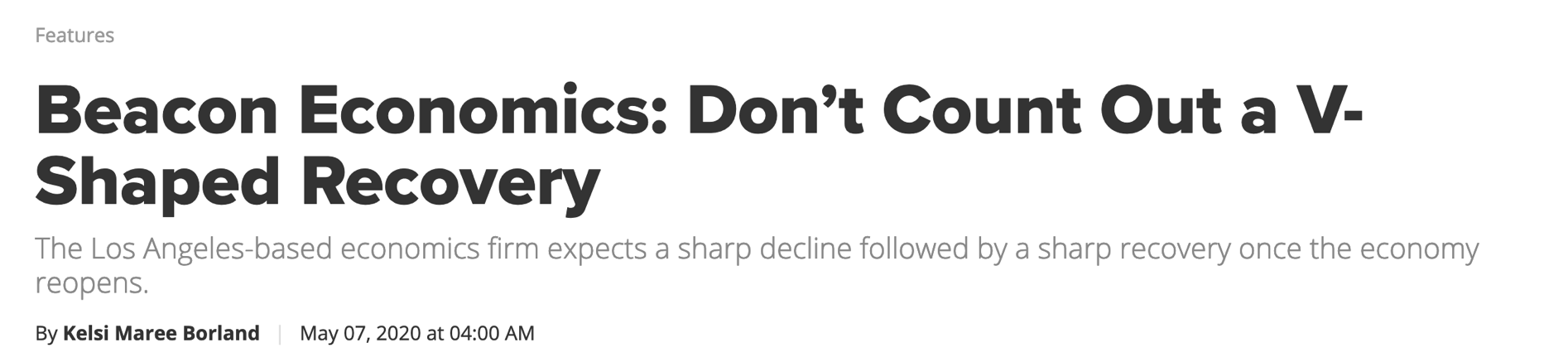 Fed Reserve: The “Enabler”
Powell QE $5T 20-21
Bernanke QE $3.5T 08-14
Wealth & Money = Demand & Inflation
Consumer Spending Boom
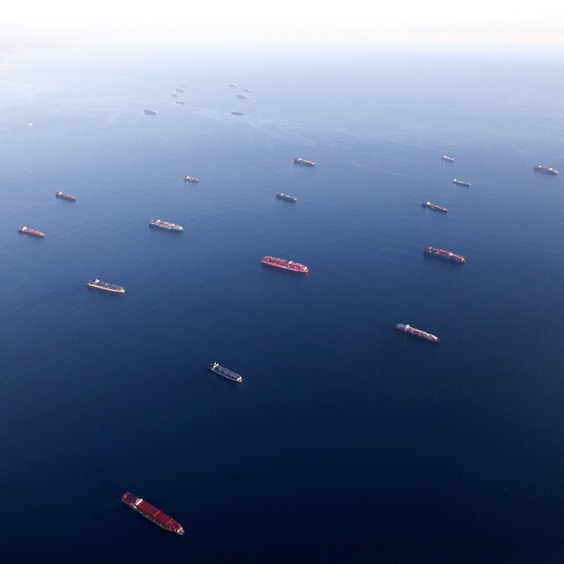 Los Angeles Coastal Waterway August 2021
Outlook for Consumers: Still Good
The Longer Run Context
The narrative on inflation
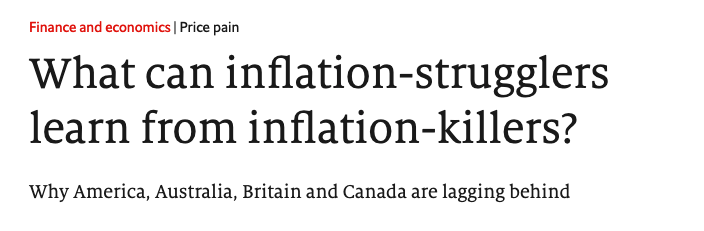 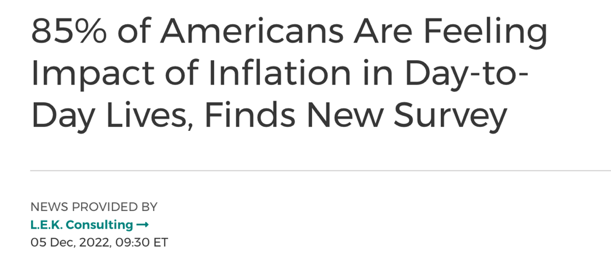 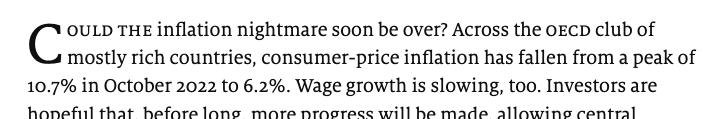 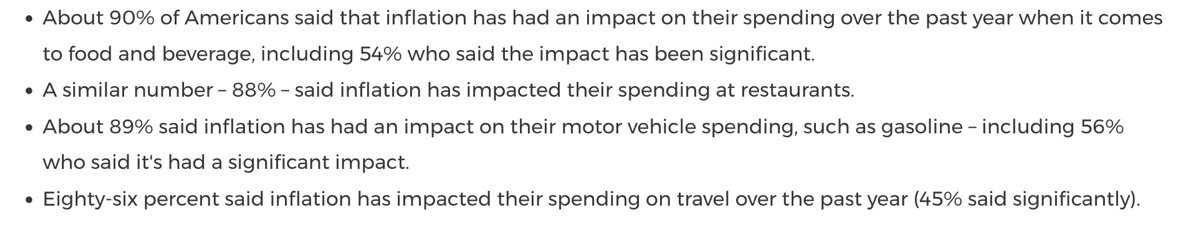 Reality: Inflation is caused by demand
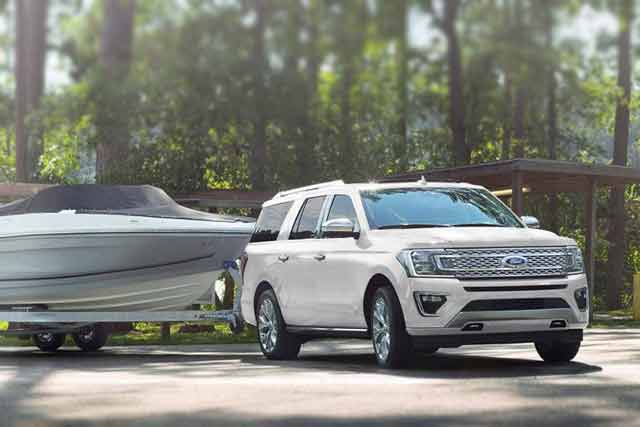 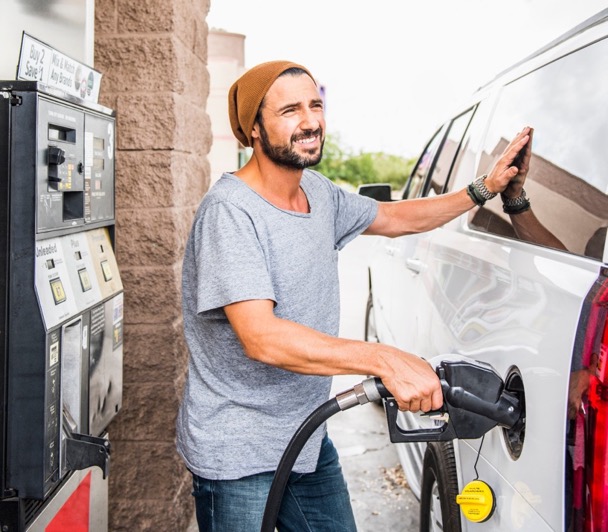 +50%
-1.5%
Why oil prices don’t matter anymore
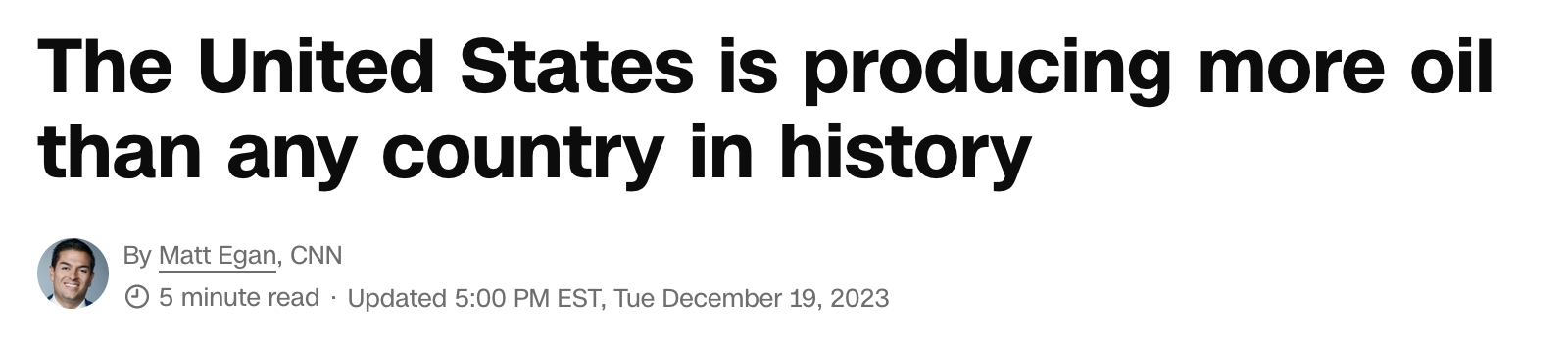 Long Run Issue: Labor Supply, not Consumer Demand
The Era of Labor Shortages is Here
Labor Supply Issues
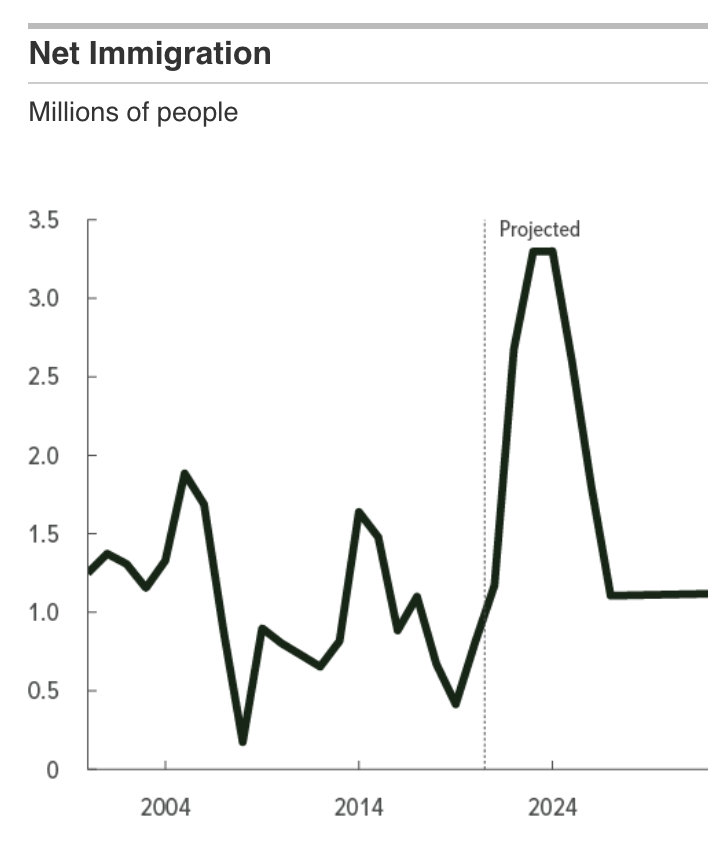 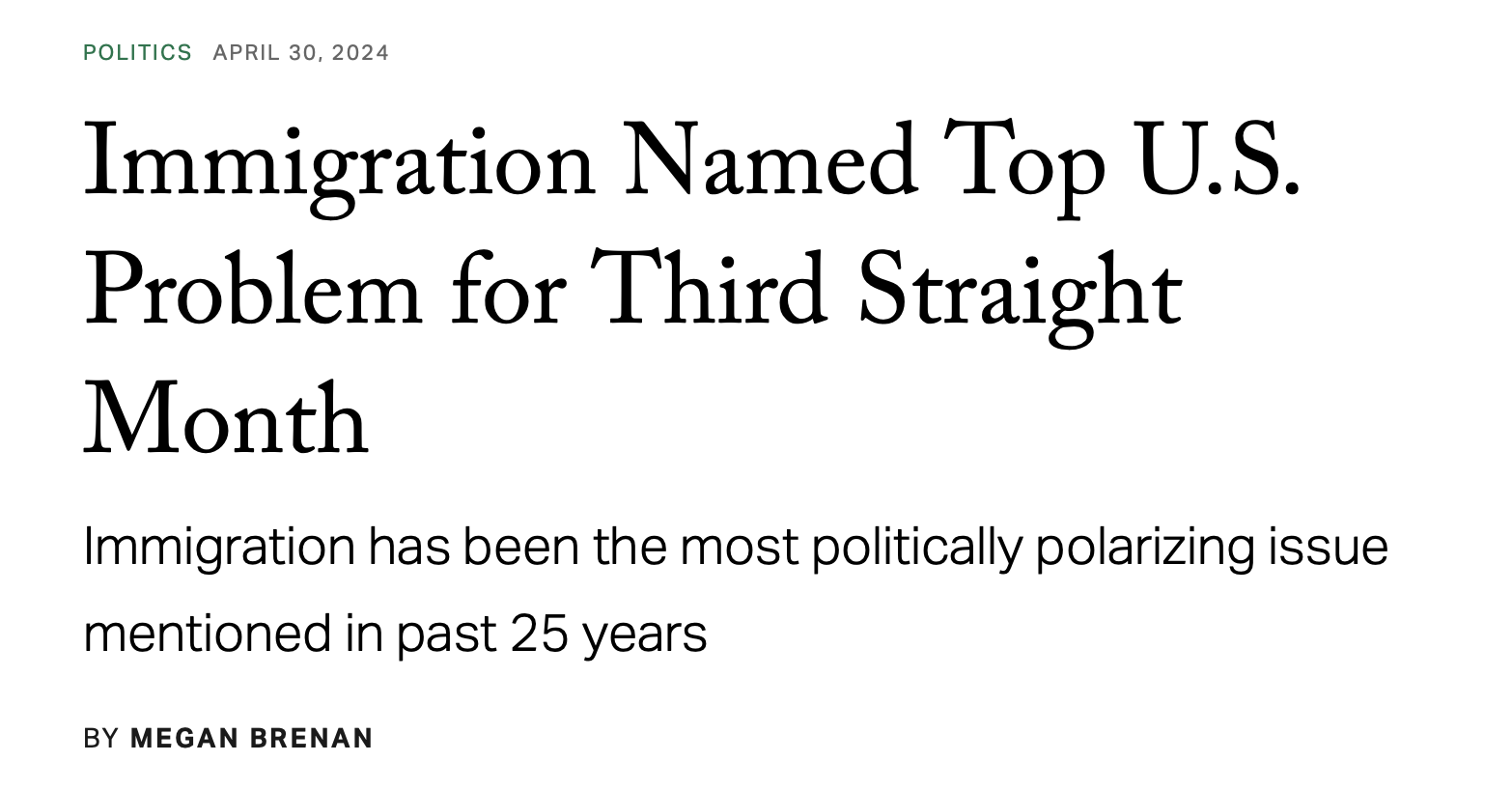 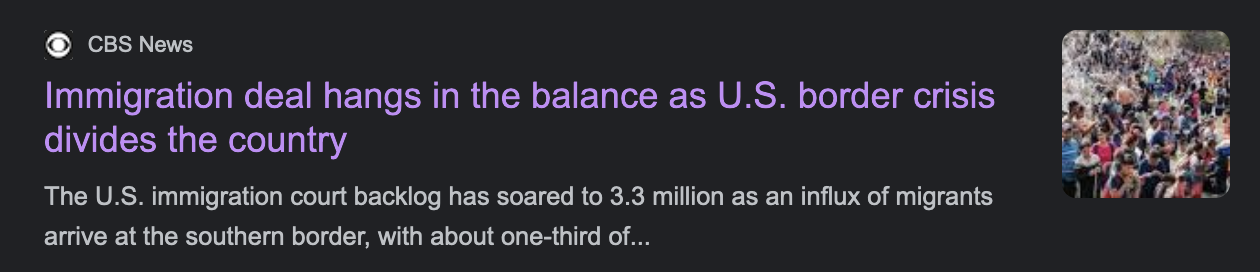 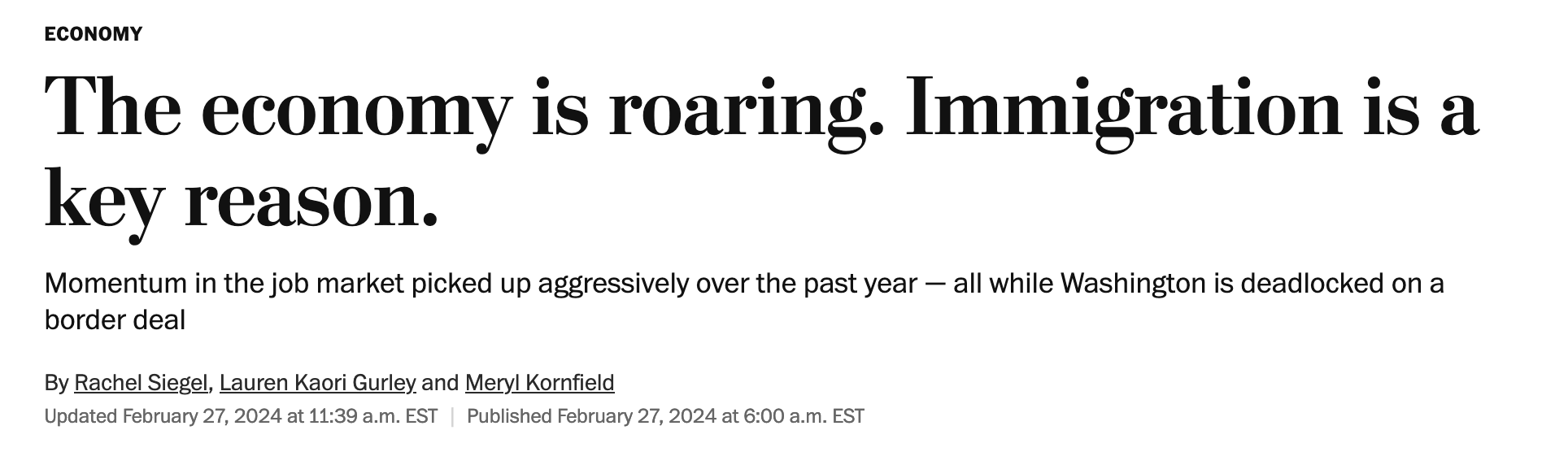 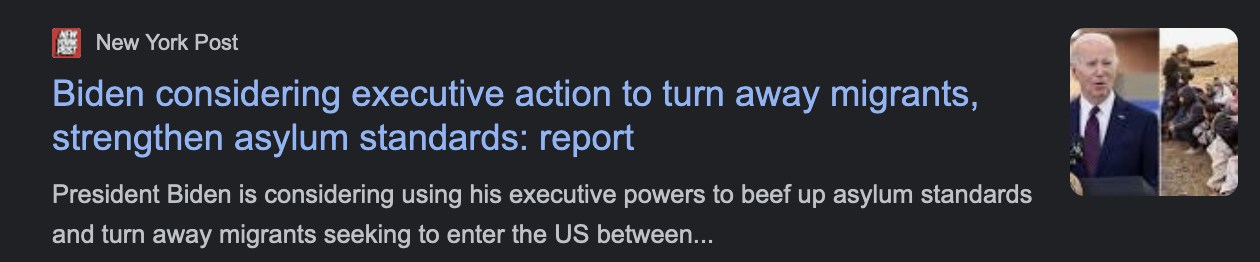 Wage Impacts
Weekly Earnings for 
Non-Supervisory Employees
United States and Mexico
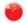 U.S. 10% tariffs on Chinese exports announced
Mexico Foreign Direct Investment
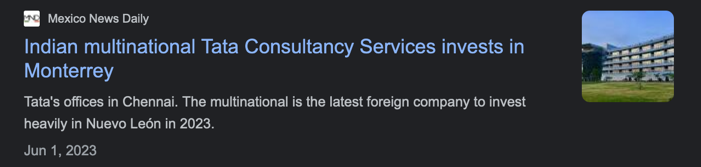 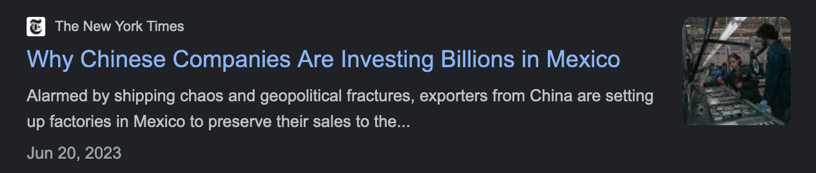 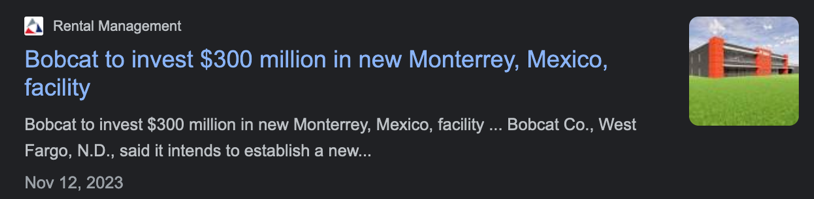 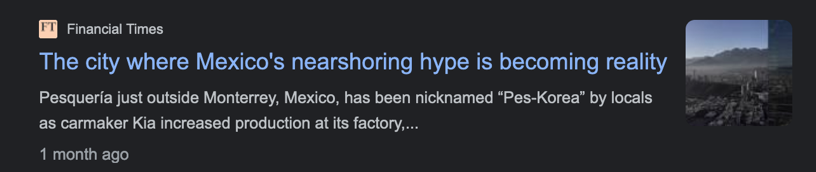 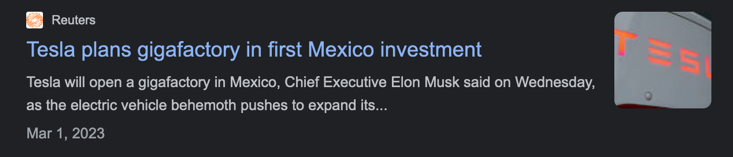 Whither the Golden State?
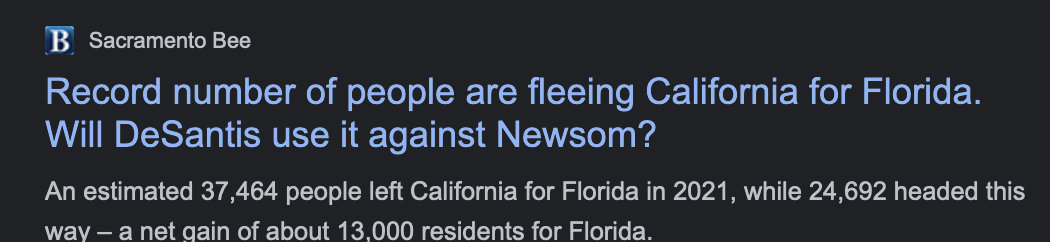 From the Right: California is a failing economy!

From the Left: California is failing its people!

From the Governor: We are the envy of the world!!
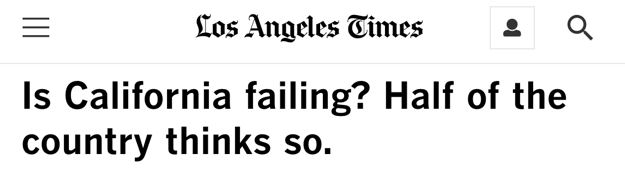 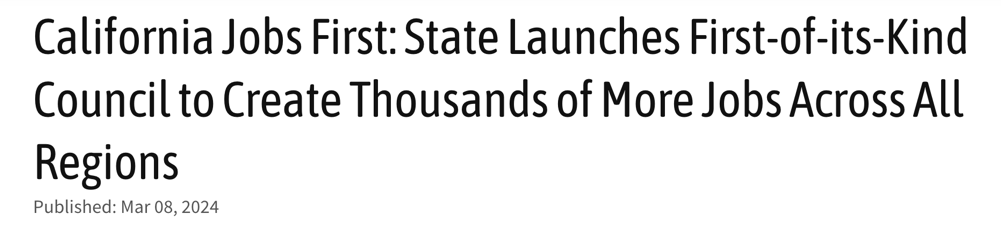 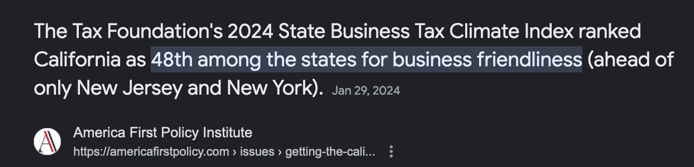 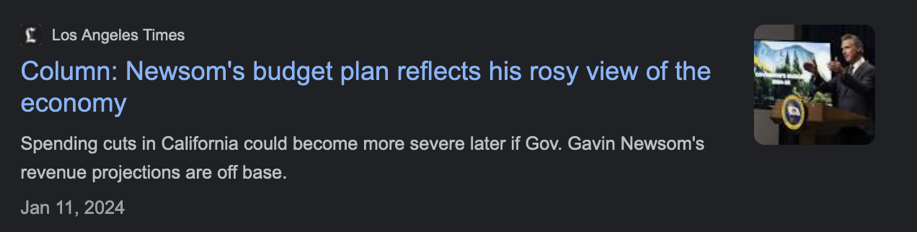 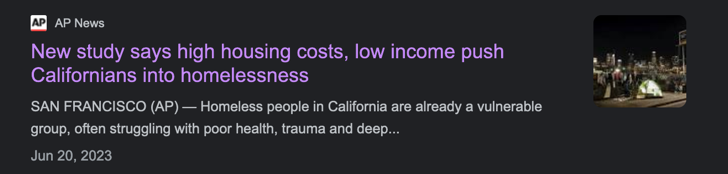 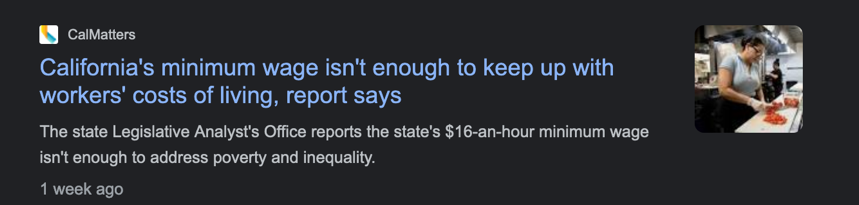 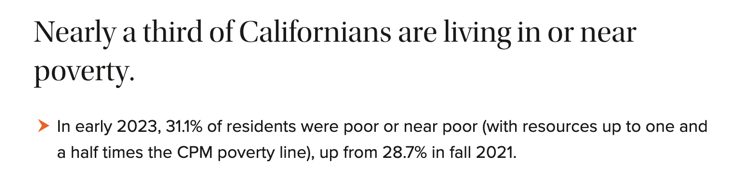 State Labor Markets
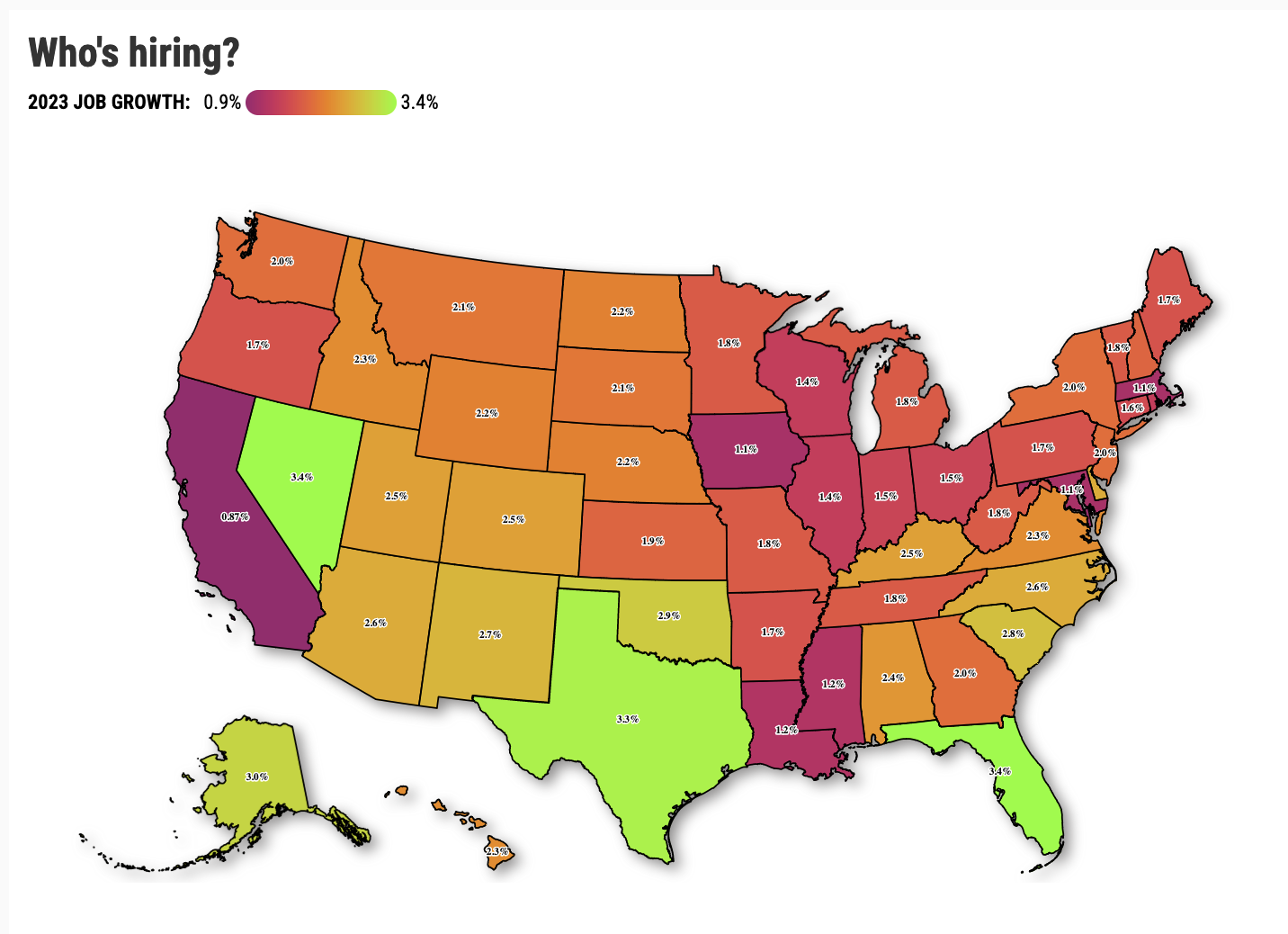 California in Context
State Labor Supply & Housing
California’s Population Decline
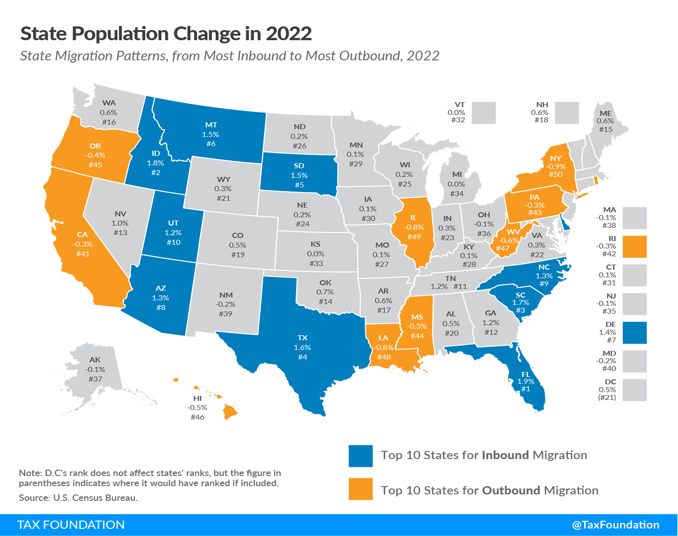 “Fleeing”?
Spreading Out
A Gentrifying Population
Income and Earnings
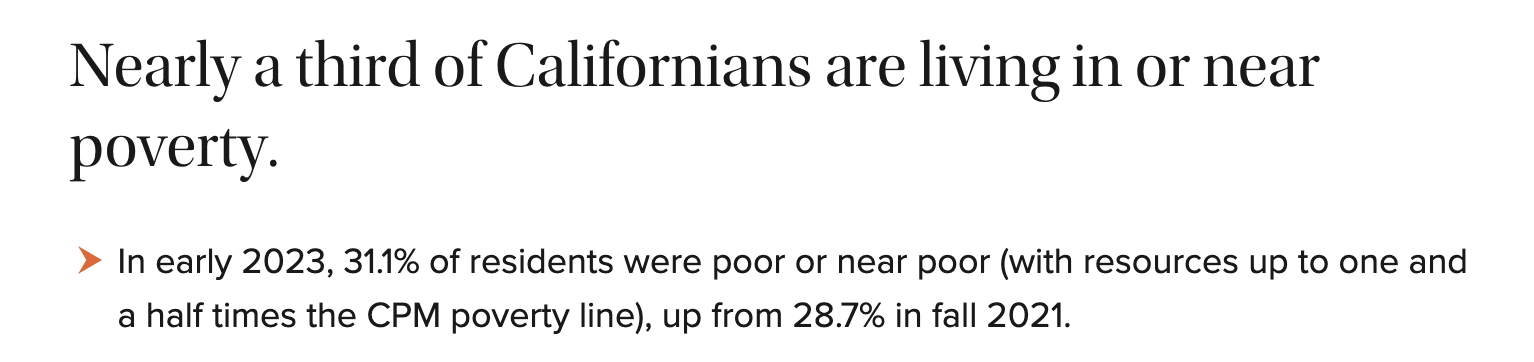 Not Affordability
Powell’s Legacy: The Federal Deficit
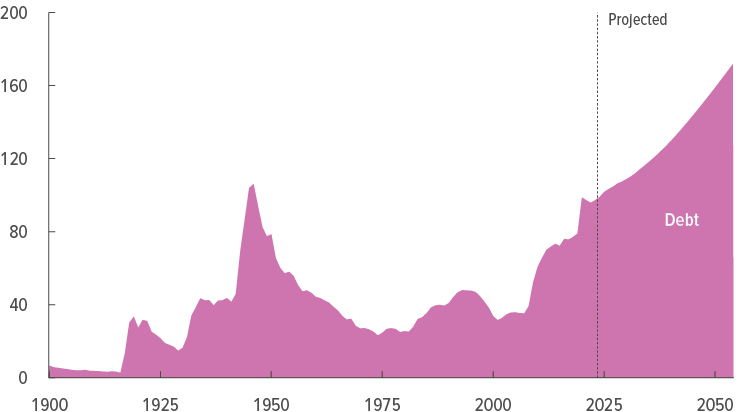 Powell’s Legacy: Frothy Asset Prices
Out of the Woods?
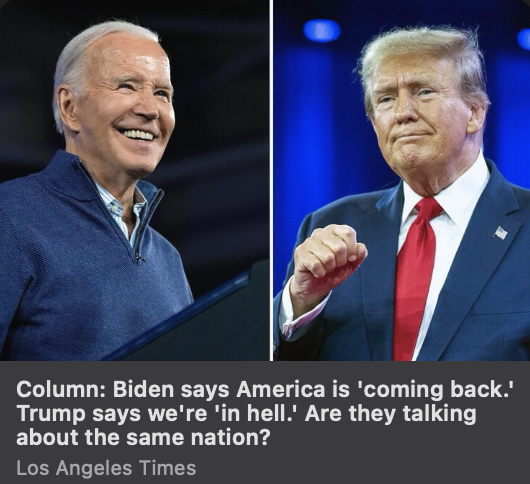 We were never in the woods.
Excess demand causes inflation, not recessions
Higher rates offset by high liquidity, low private debt levels
Consumer demand will remain strong keep US going
The California Situation
Housing Supply not affordability
Revenue reform not higher taxes
Upskill workers, not up pay
Don’t fix—get out of thew way
Medium Term Risks
Record federal deficits with no end in sight
Asset prices remain at bubbly high levels
The real issue?
The narrative is running amuck
Political chaos in its wake
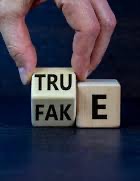 2024 Beacon 
Forecast Highlights

GDP Growth: 1.8%
Consumer shift to services
Unemployment Rate: 3.9%

10 Year Treasury: 4.2%
30 Year FR Mortgage: 7.6%

HPI Forecast: -1.7%
Housing Starts: 1.42m
Sticky Narratives
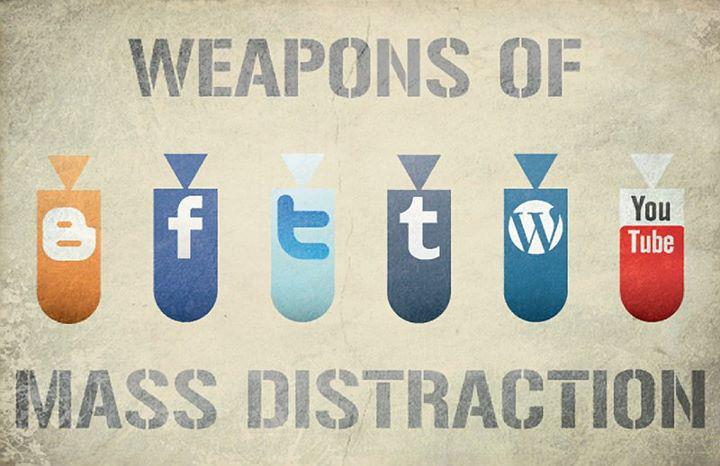 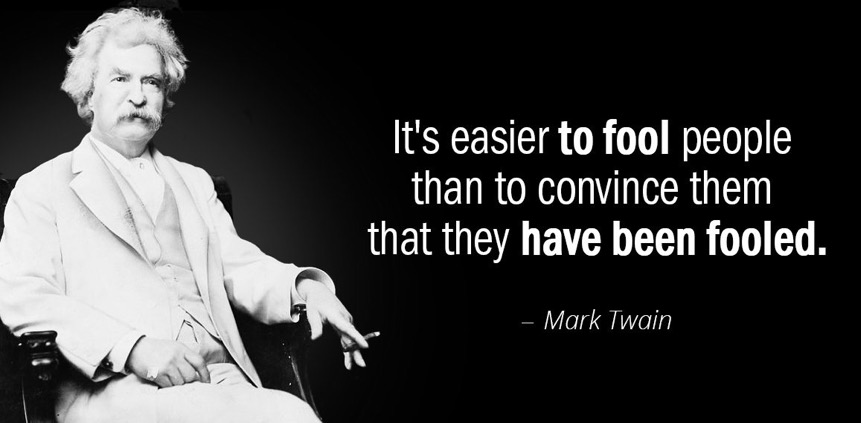 “People can believe pretty much whatever they want to believe about moral and political issues, as long as some other people near them believe it, so you have to focus on indirect methods to change what people want to believe. 	
― Jonathan Haidt, The Righteous Mind: Why Good People are Divided by Politics and Religion
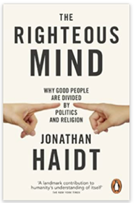 Thank You!
For a copy of slides, please use the QR Code
Or contact: 
Kristen@beaconecon.com